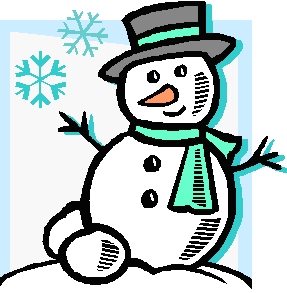 Školní prezentace:
zima
Zimní měsíce jsou:
prosinec
 leden
 únor
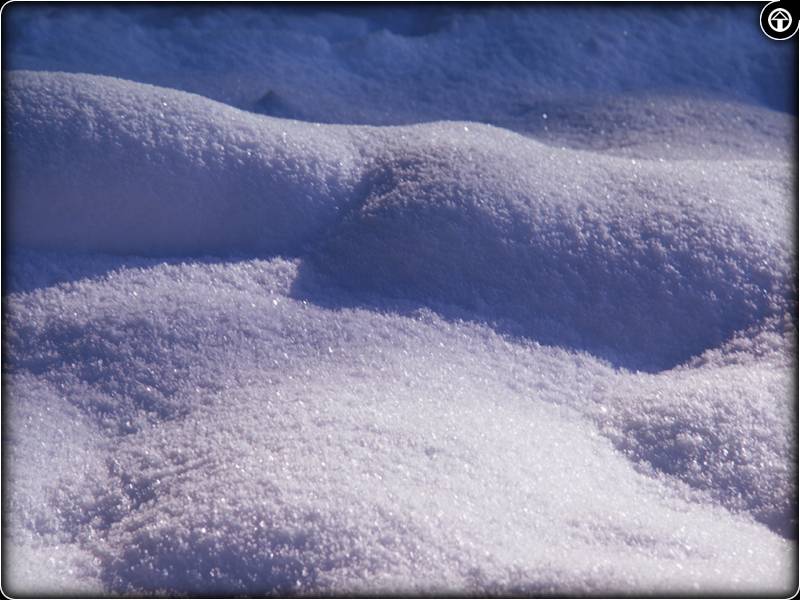 V zimě se teplota vzduch ochladí pod bod mrazu. Začíná padat sníh.
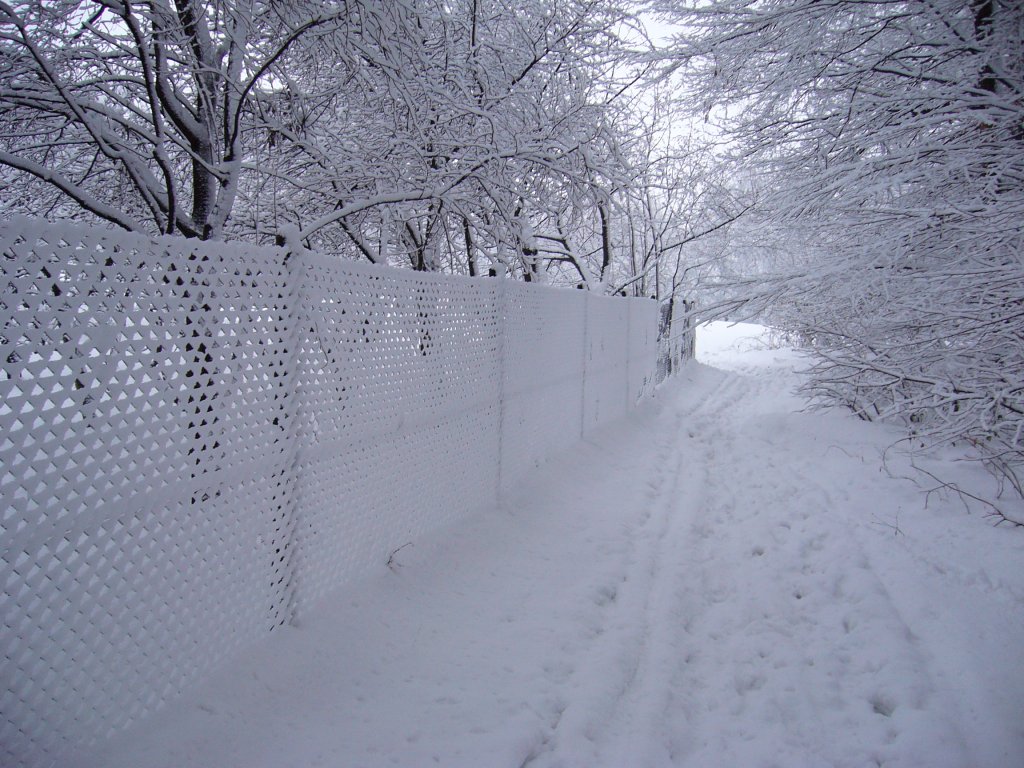 Děti se musí teple oblékat.
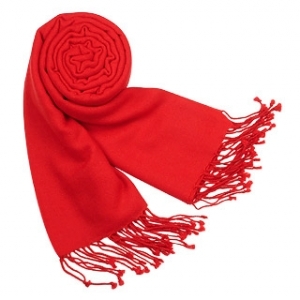 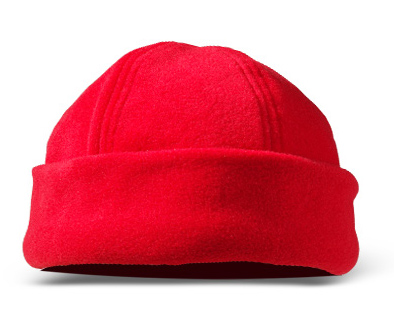 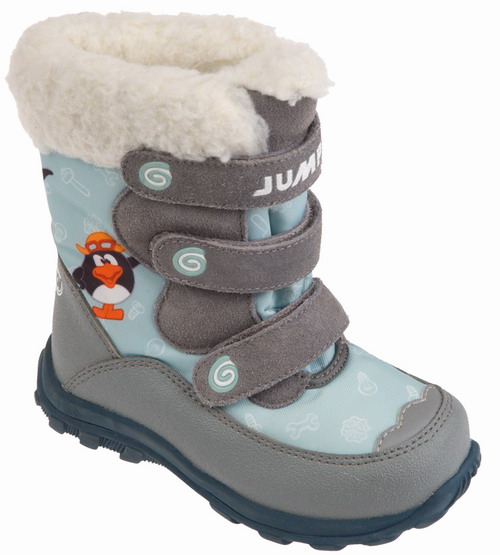 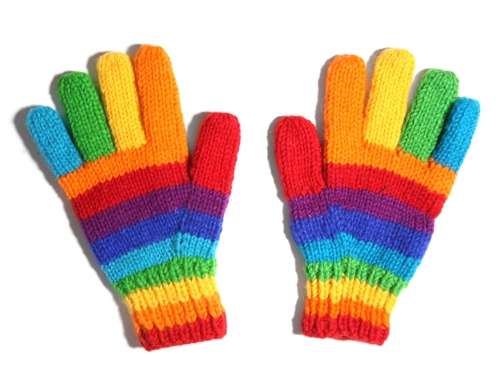 Děti Staví sněhuláky.
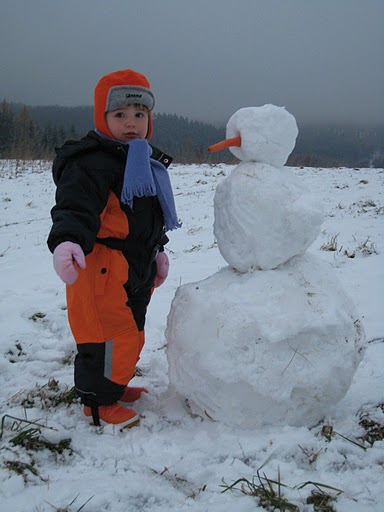 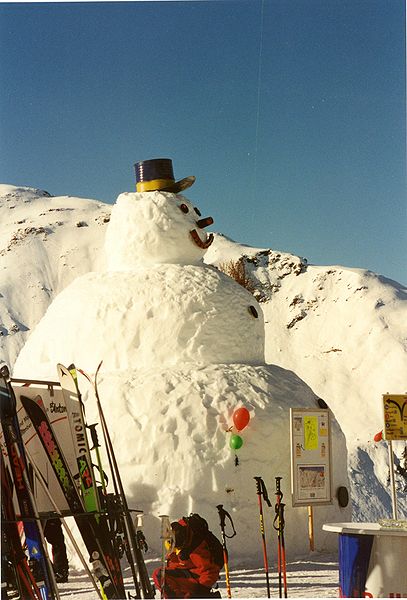 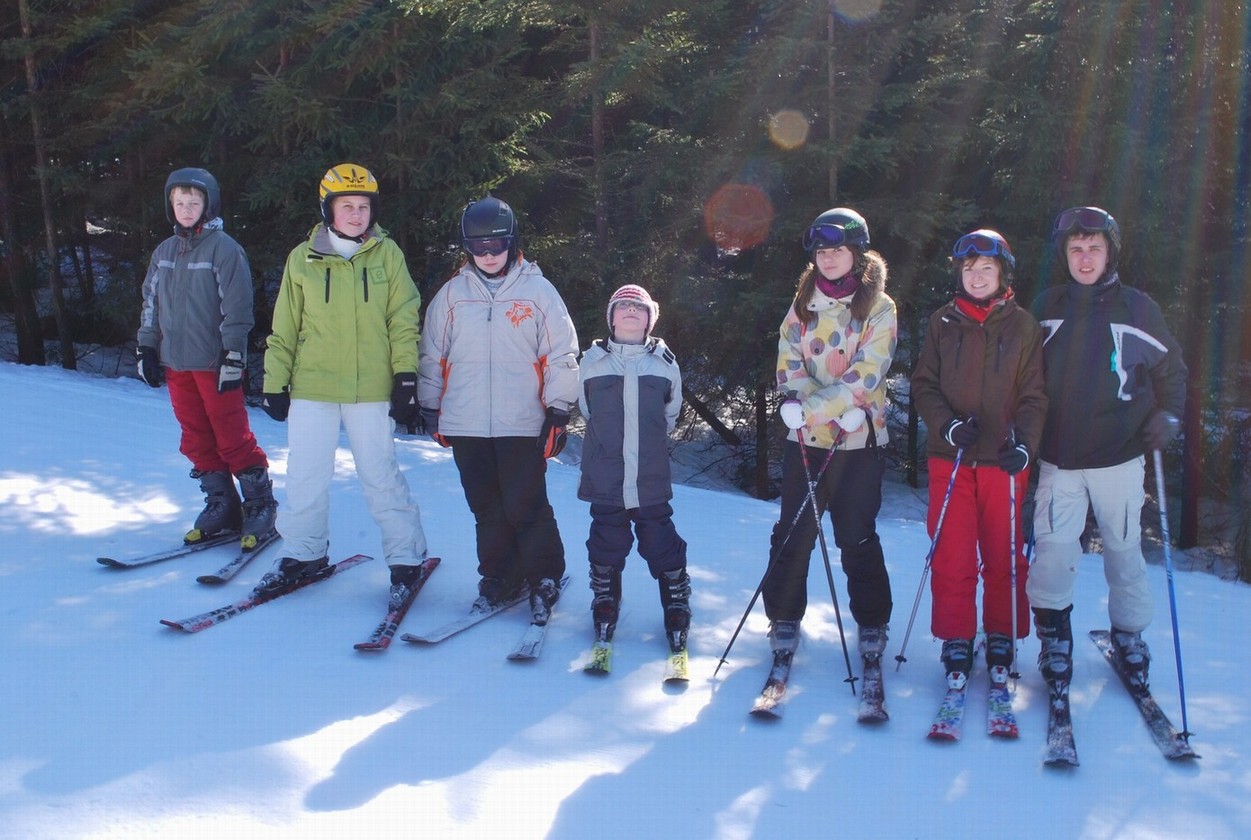 Zimní sporty
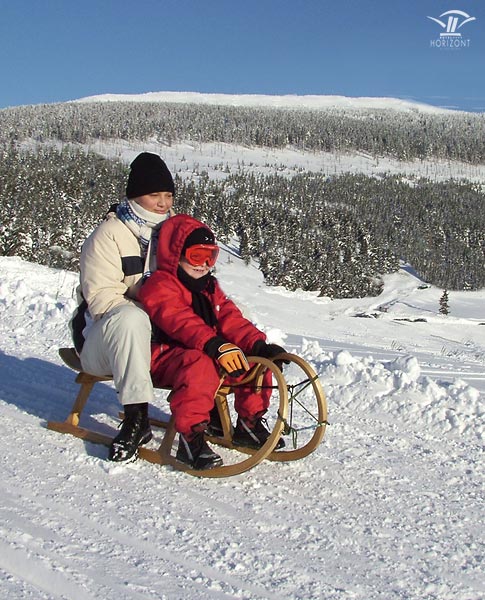 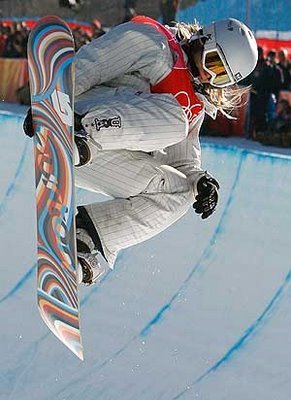 Voda na rybníku zamrzne, je čas bruslení.Pozor na tenký led!
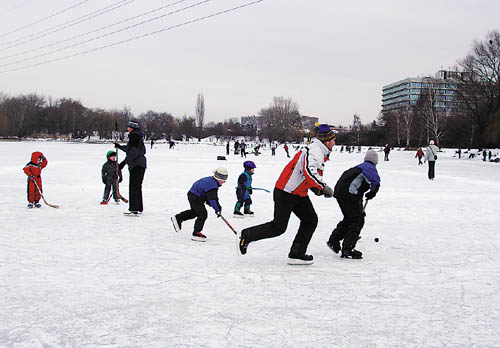 6. Prosince chodí mikuláš.
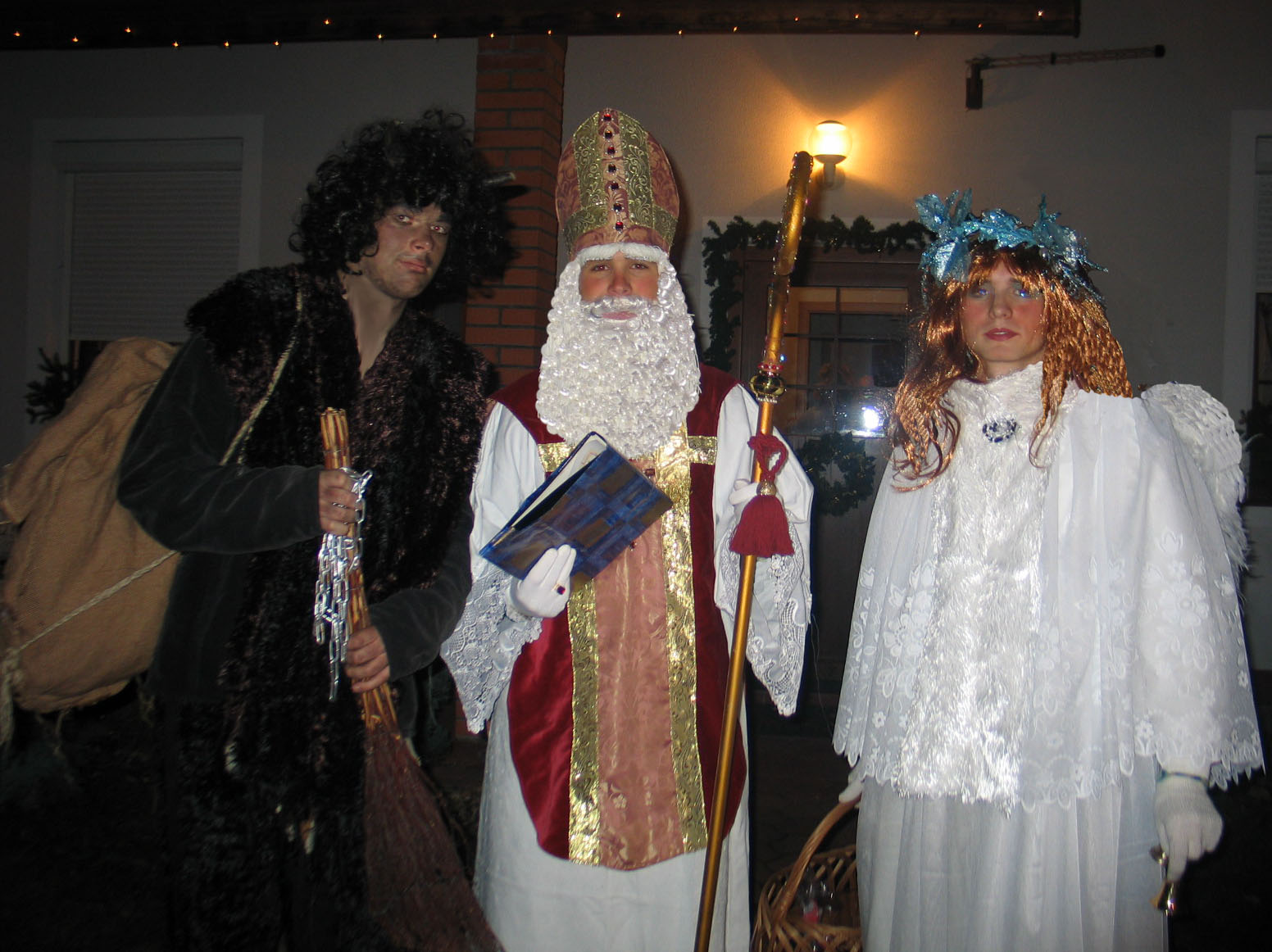 V prosinci jsou                                                       vánoce.
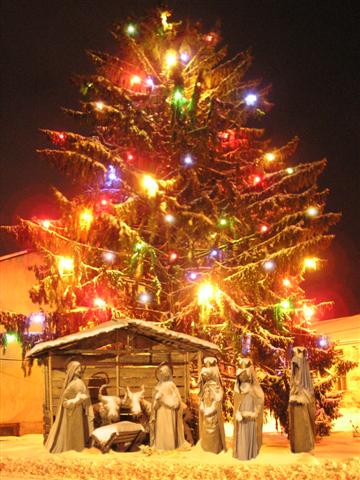 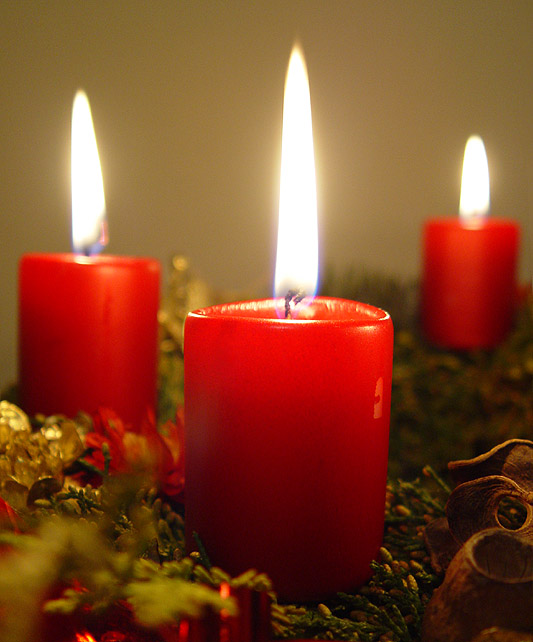 1. Ledna začíná nový kalendářní rok.
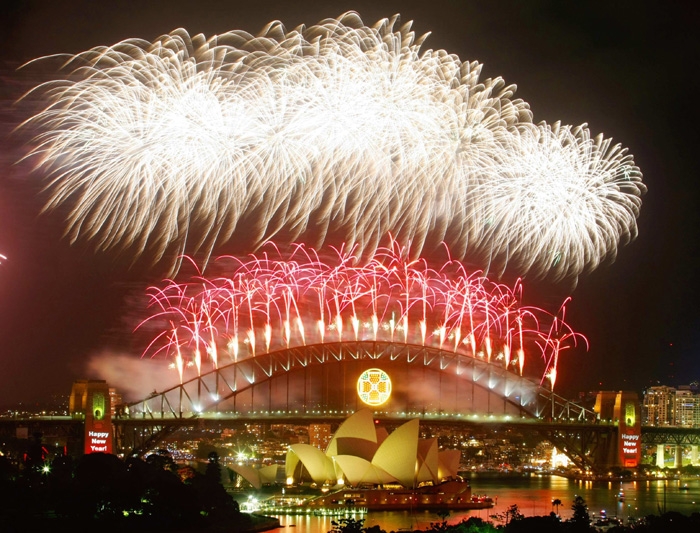 Člověk prokazuje v lednu dobrou vůli tříkrálovou sbírkou.
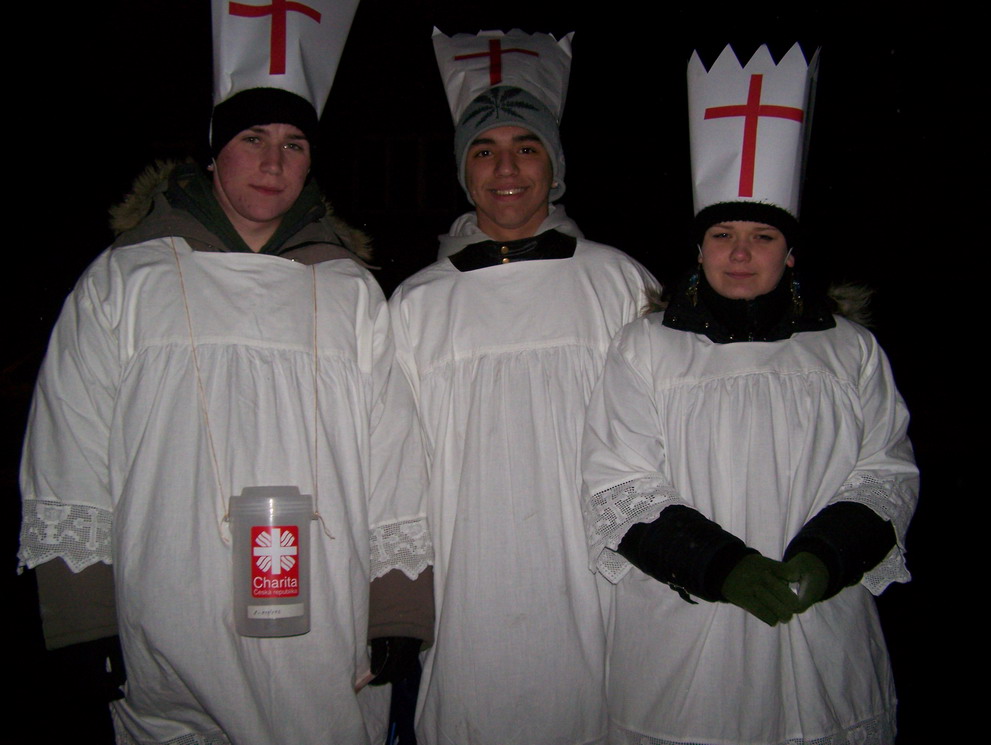 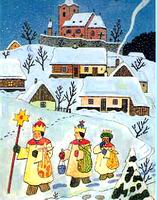 Všude vládne paní zima.
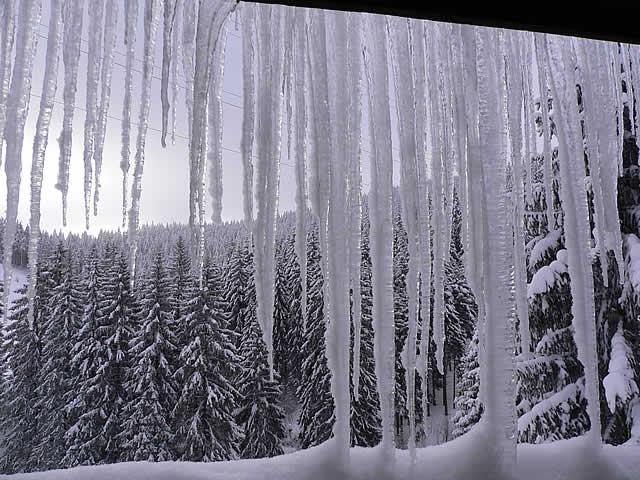 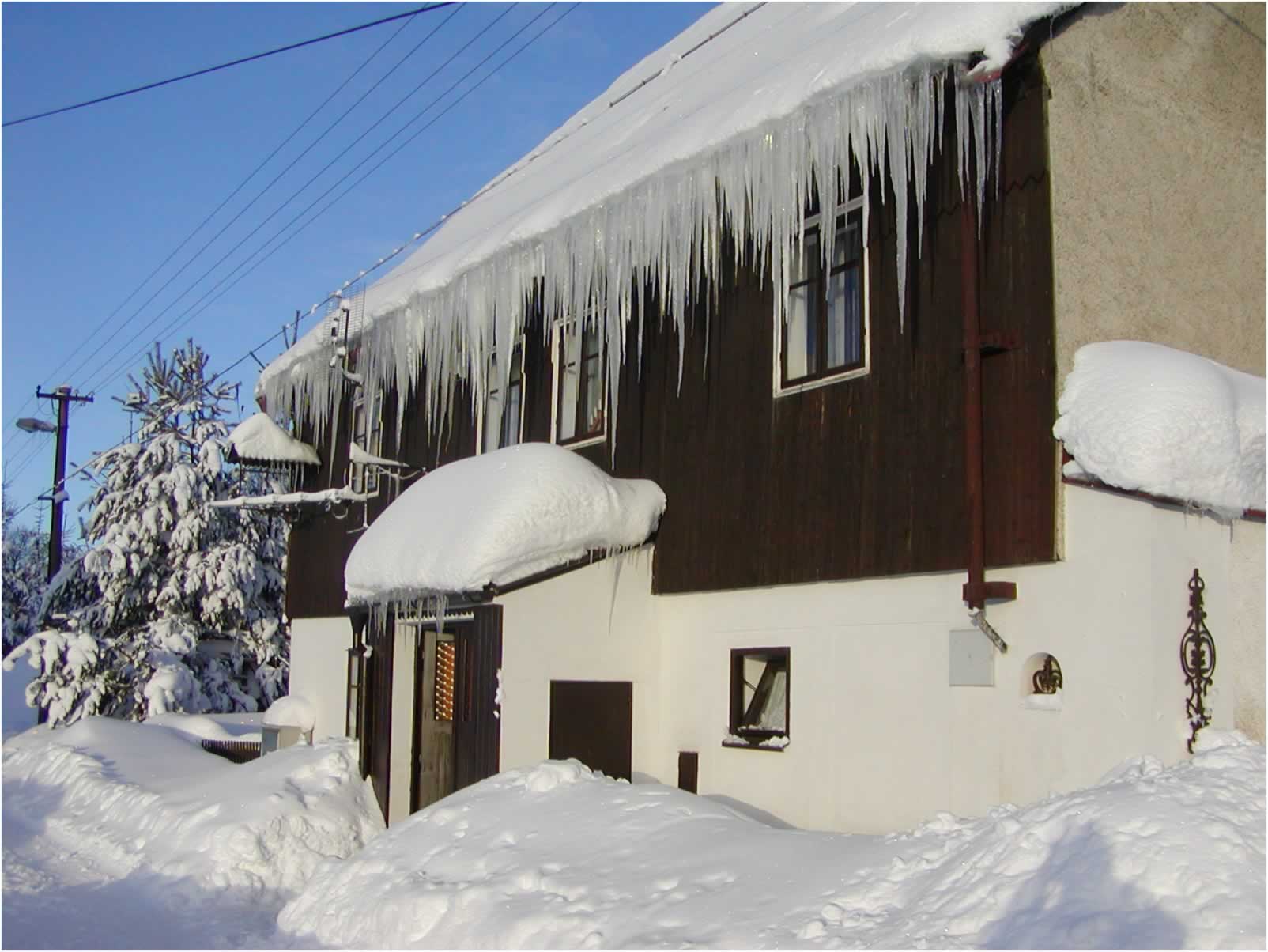 Nezapomínejme na zvířata,která jsou často odkázána na pomoc člověka.
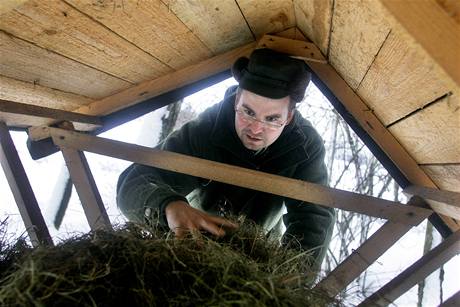 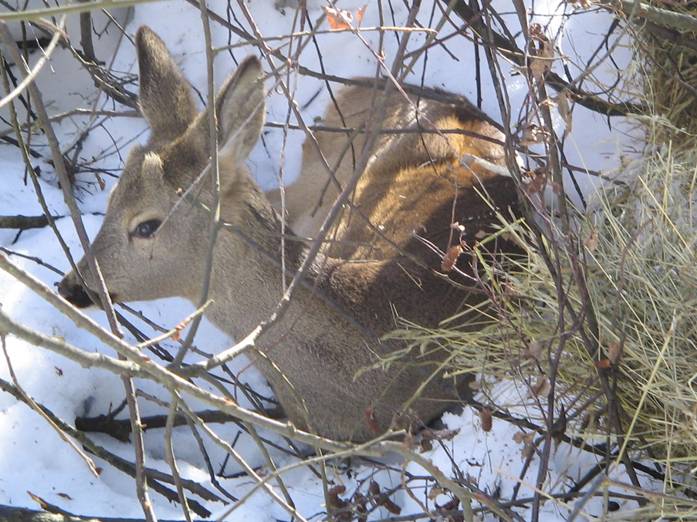 Krmítky pomáháme drobnému ptactvu.
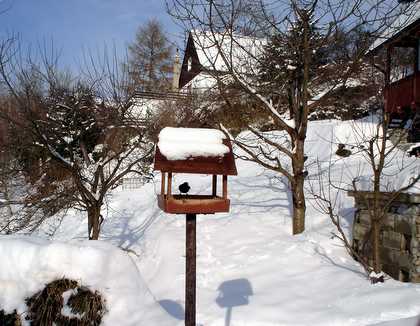 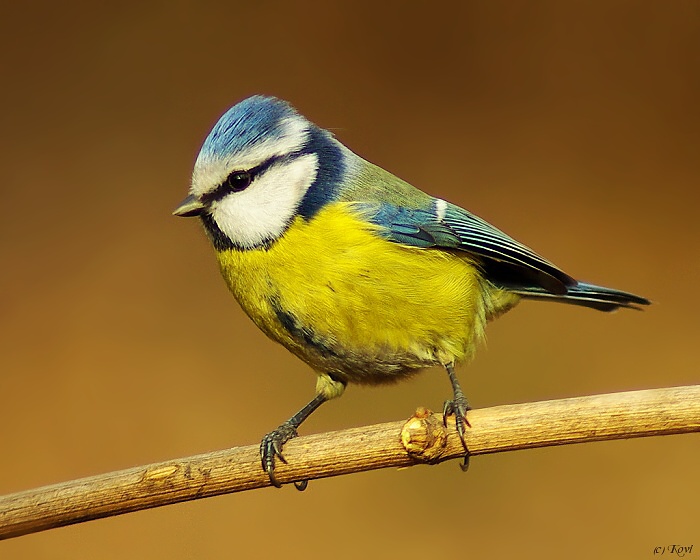 Zimu si užívají hlavně děti.
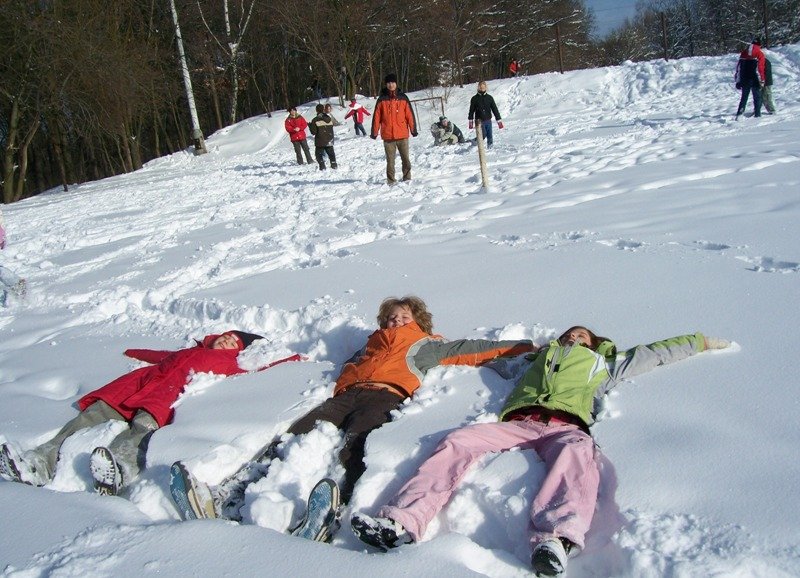